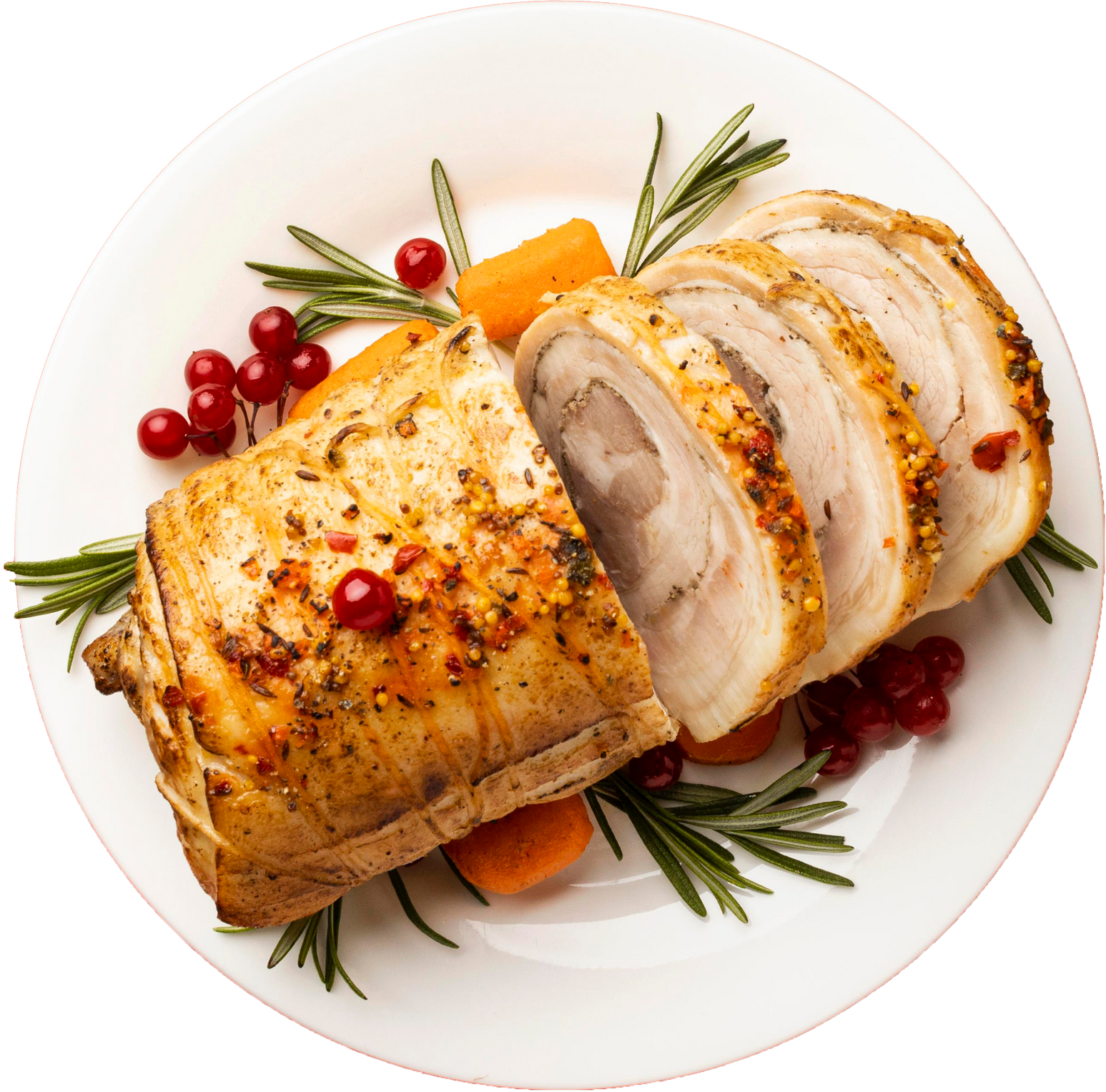 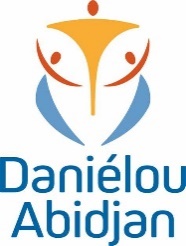 MENU QUOTIDIEN 
GSMD
DEJEUNER
SEMAINE  DU  11 au 14 NOVEMBRE 2024
LUNDI
MARDI
MERCREDI 3
JEUDI
VENDREDI
Plat

POULET AU FOUR


Garniture

FRITES DE POMMES DE TERRE

Dessert

PASTEQUE
Plat

POISSON FRIT,SEGMENTS

Garniture

ATTIEKE

Dessert


PAPAYE
Plat

VIANDE HACHEE


Garniture

LASAGNES

Dessert

ANANAS
Plat



Garniture



Dessert